BUSINESS SWOT ANALYSIS TEMPLATE
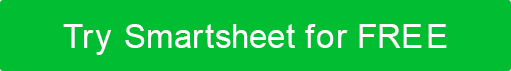 STRENGTHS
WEAKNESSES
Strength One
Two
Three
Four
Weakness One
Two
Three
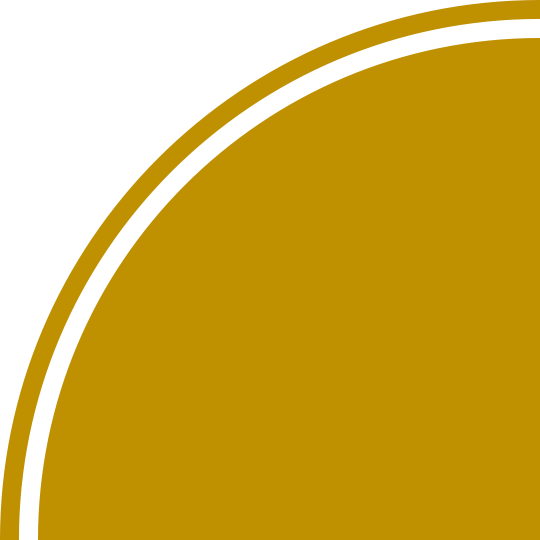 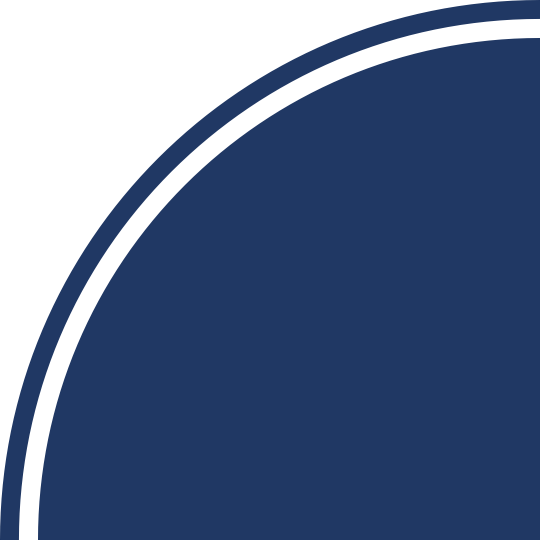 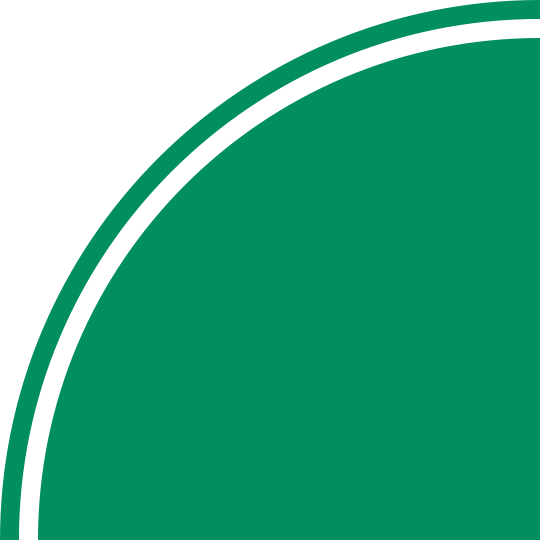 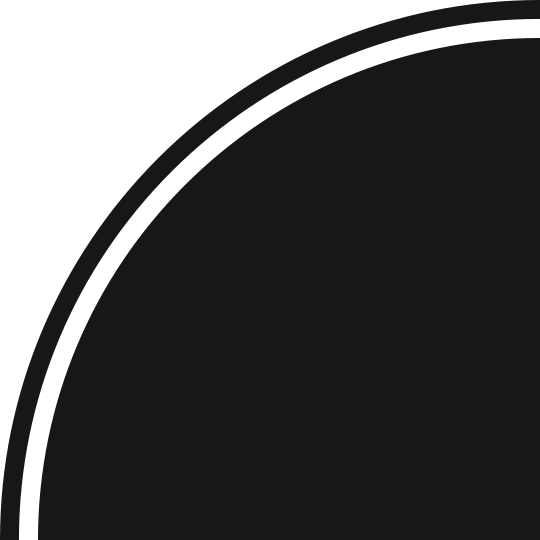 OPPORTUNITIES
THREATS
Opportunity One
Two
Three
Threat One
Two
BUSINESS SWOT ANALYSIS EXAMPLE
STRENGTHS
WEAKNESSES
CONSUMER ORIENTED: We can sell digital-only products to customers all over the world.
BUSINESS ORIENTED: We can incorporate blockchain technology and accept all kinds of digital payments.
INFRASTRUCTURE IN INFANCY: There will be a substantial number of growing pains.
NO MENTORS OR EXPERTS: Because the metaverse is new, there are no proven mentors or experts to help guide us.
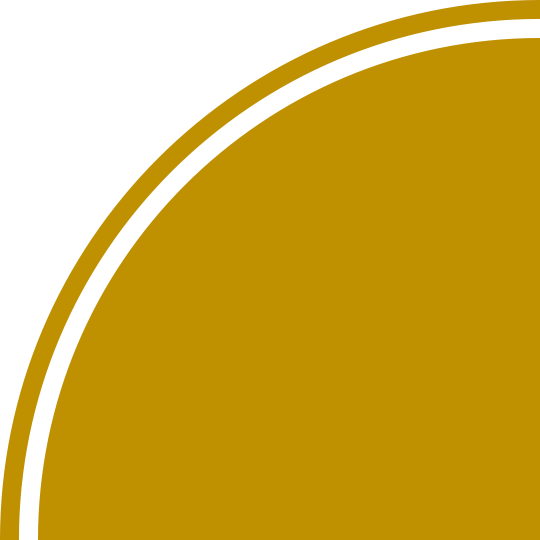 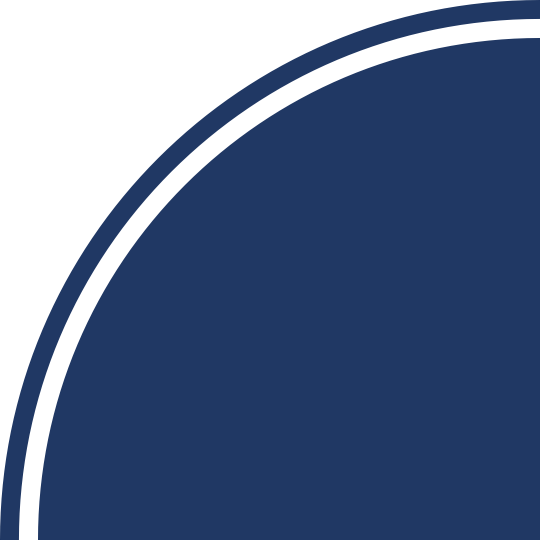 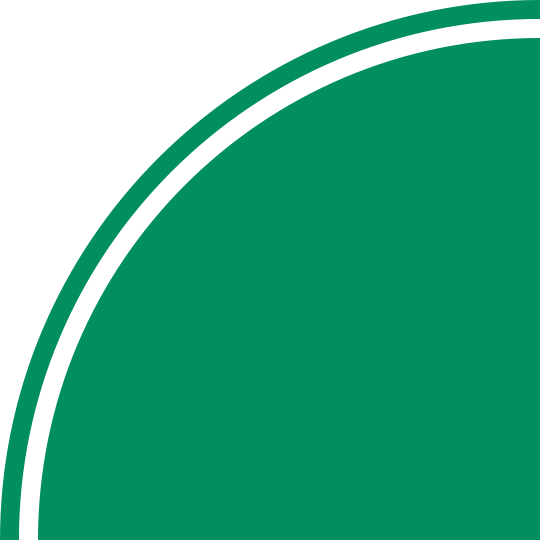 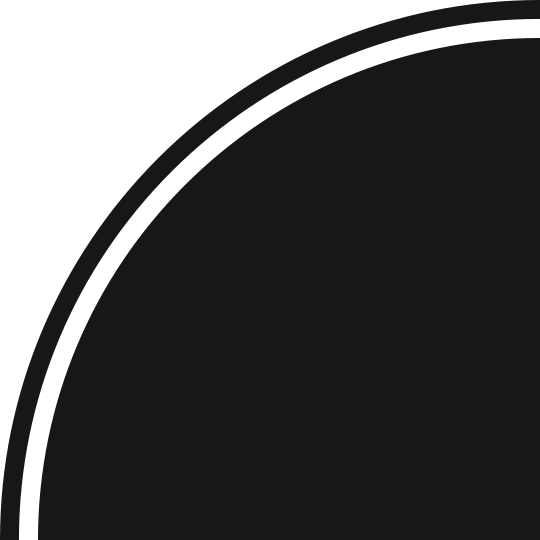 OPPORTUNITIES
THREATS
DIGITAL EXPANSION: We have an opportunity to reach a much broader (i.e., worldwide) audience.
NEW REVENUE STREAMS: We can create new digital and real-world product lines and set ourselves up for future growth and evolution.
SECURITY: Not enough is known about cybersecurity and the risks of hacking within the metaverse.
CRIME AND HARASSMENT: It is difficult to enforce rules and laws in a digital space.